FAMOUS PEOPLE
Учитель английского языка
Cикалова Галина Николаевна
МБОУ СОШ №28 ст. Тамань
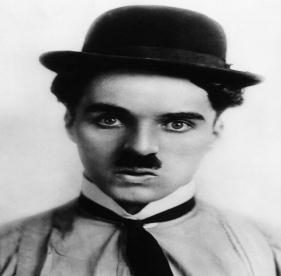 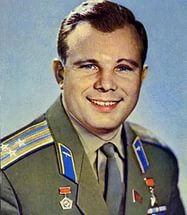 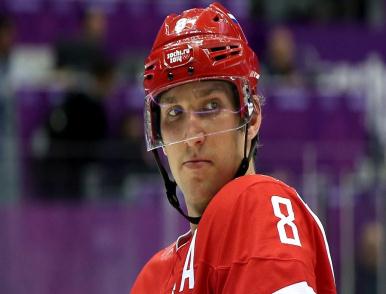 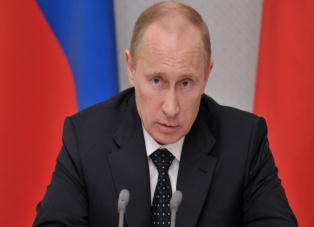 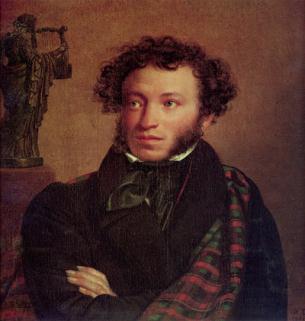 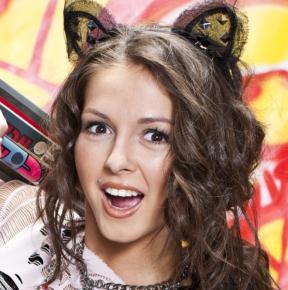 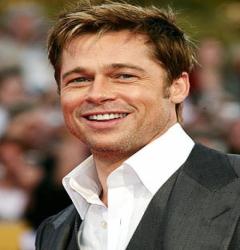 Match the famous people with their jobs.
1/ Anna Pavlova                                  a/ dancer
2/ Marie and Pierre Curie                   b/ artist
3/  Brad Pitt and Angelina Jolie           c/ inventor
4/ J. K. Rowling                                    d/writer
5/ Leonardo da Vinci                             e/ scientist
6/ Nicola Tesla                                         f/ actor
 7/ Dima Bilan                                         g/ singer
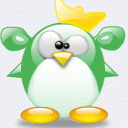 to be
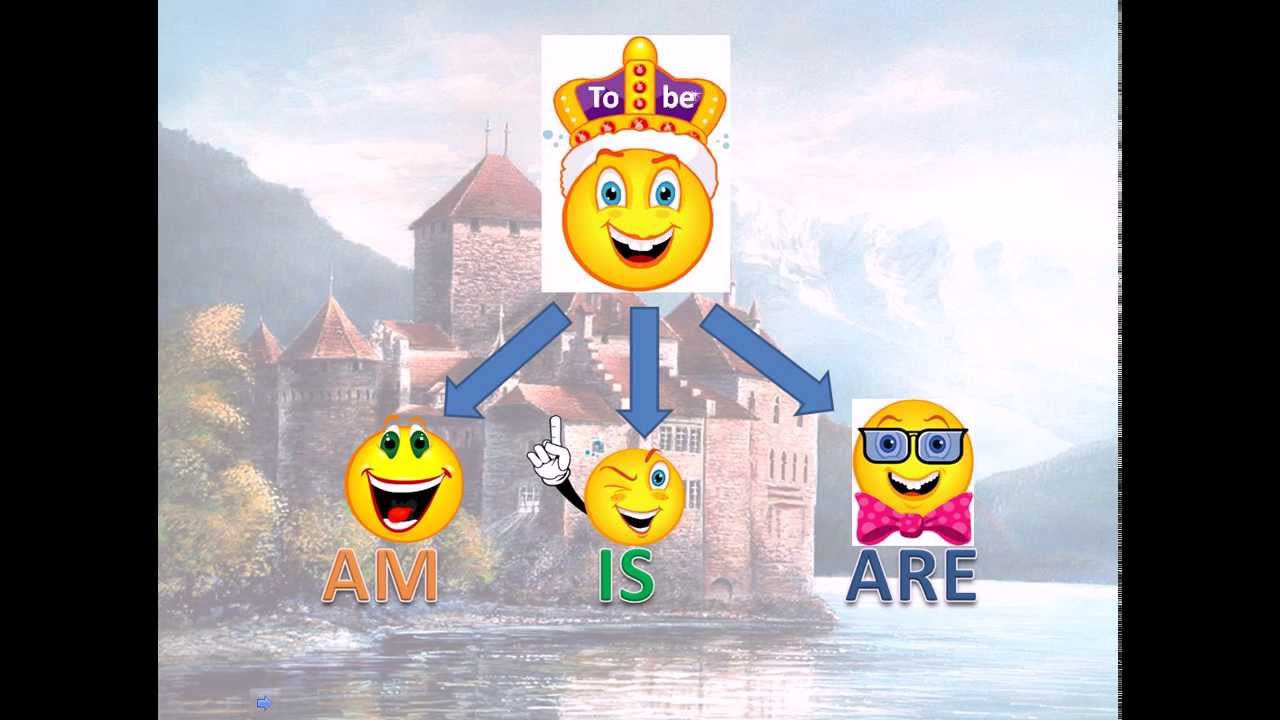 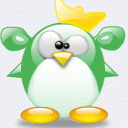 to be
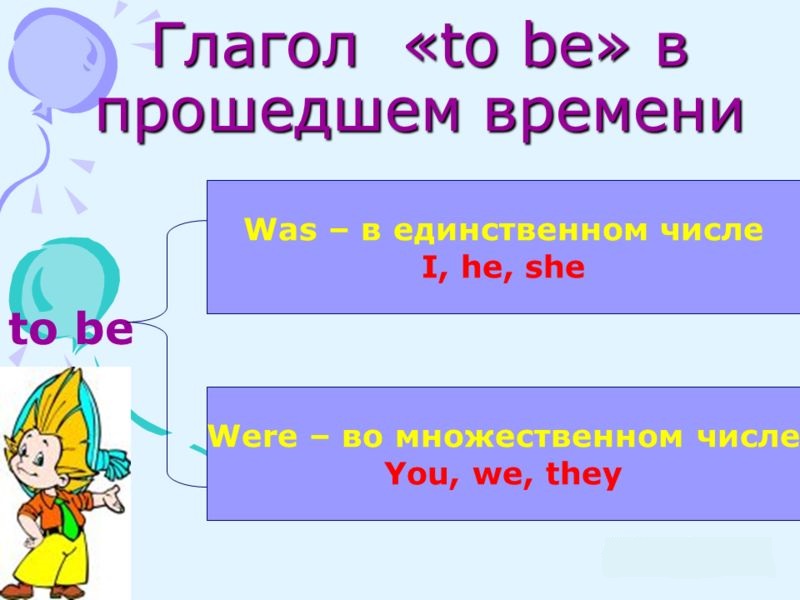 Brad Pitt and Angelina Jolie are actors
J. K. Rowling is a writer
Dima Bilan is a singer.
Anna Pavlova was a dancer.
Marie and Pierre Curie were inventors
Leonardo da Vinci was an artist
Nicola Tesla was an inventor
9-10-5                   5-3-38-6-4                      2-1-2
1. художник
2. танцор
3. изобретатель
4. писатель
5. учёный
6. известный
7. were
8. was
9.  в единственном
10. во множественном
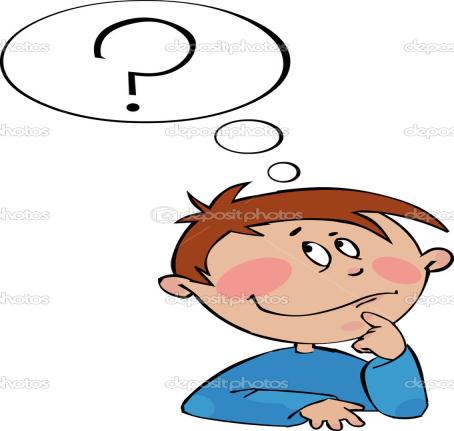 Рефлексия
Чтобы достичь цели, надо, прежде всего, к ней идти!

That’s why I should: 
* be attentive, emotional, active;
* listen to my classmates, to my teacher;
* ask and answer different questions;
* participate in discussion;
* review some words and grammar rules;
* read a lot;
* open the book at page….
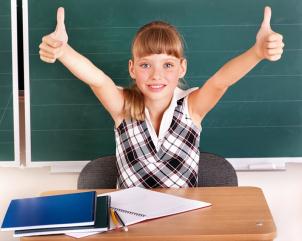 Thank you for attention